Unit 9: Astronomy
HPS 2018
Objective 1: history of astronomy
WHY STUDY ASTRONOMY?
People have been studying the night sky for thousands of years…
Gave us our first calendar: days, months, years
ORDER!  So they are able to anticipate events.
Told people when to plant, when to harvest
Influence architecture (perhaps pyramids)
Pertain to religions (soul of Pharaoh launched to Cyrus for eternal life)
Helps navigation
How? Naked eye Tools of early astronomers
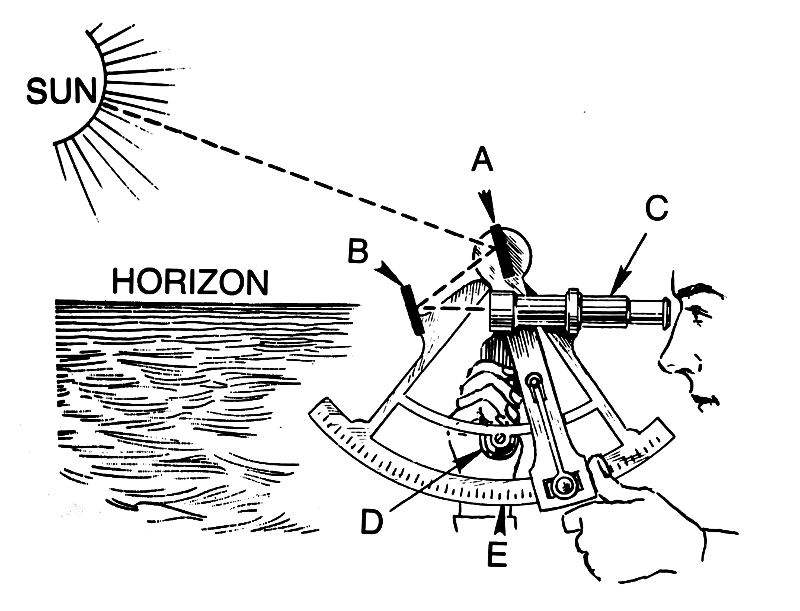 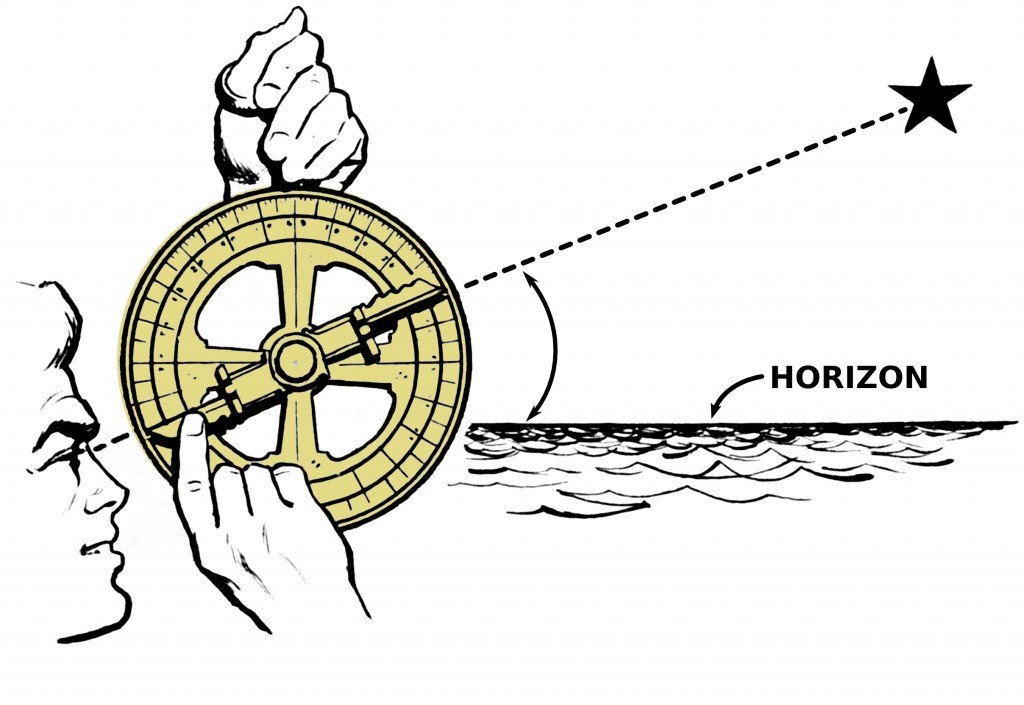 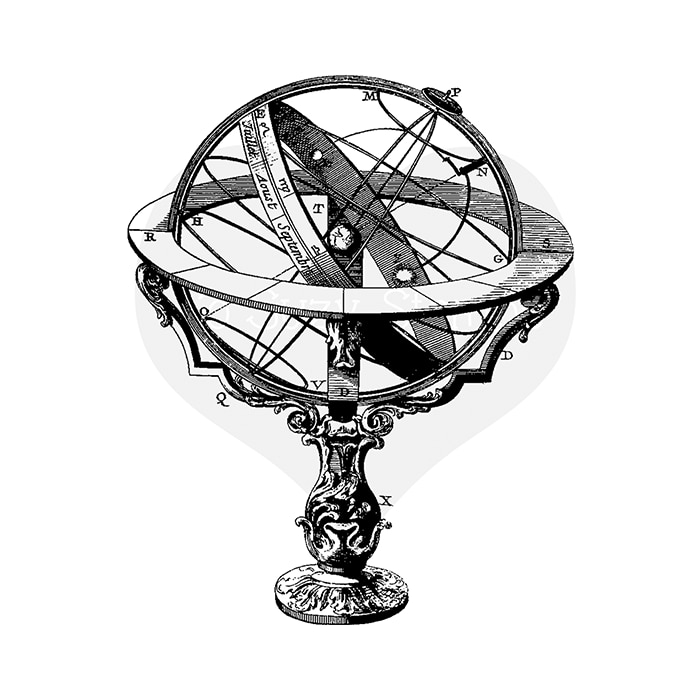 Astrolabe
Sextant
Armillary sphere
[Speaker Notes: Astrolabe – simple tool, 1 dimensional
Armillary sphere – 3D tool, specialized astrolabe
Sextant – part of armillary sphere]
Hipparchus and ptolemy
copernicus
[Speaker Notes: Retrograde motion:  As Earth passes the slower-moving outer planets, they seem to be moving backward. When we pass Jupiter or Mars or Saturn, for example, these more outward planets in orbit – which move more slowly than Earth in orbit – appear to reverse course in our sky for a couple of months.]
Brahe and kepler
galileo
[Speaker Notes: In 1613, Galileo wrote a letter to a student to explain how Copernican theory did not contradict Biblical passages, stating that scripture was written from an earthly perspective and implied that science provided a different, more accurate perspective. The letter was made public and Church Inquisition consultants pronounced Copernican theory heretical. In 1616, Galileo was ordered not to “hold, teach, or defend in any manner” the Copernican theory. Galileo obeyed the order for seven years, partly to make life easier and partly because he was a devoted Catholic.
In 1623, a friend of Galileo, Cardinal Maffeo Barberini, was elected as Pope Urban VIII. He allowed Galileo to pursue his work on astronomy and even encouraged him to publish it, on condition it be objective and not advocate Copernican theory. This led Galileo to publish Dialogue Concerning the Two Chief World Systems in 1632, which advocated the theory. 
Church reaction was swift, and Galileo was summoned to Rome. Galileo’s Inquisition proceedings lasted from September 1632 to July 1633. During most of this time, Galileo was treated with respect and never imprisoned. However, in a final attempt to break him, Galileo was threatened with torture, and he finally admitted he had supported Copernican theory, but privately held that his statements were correct. He was convicted of heresy and spent his remaining years under house arrest. 
Though ordered not to have any visitors nor have any of his works printed outside of Italy, he ignored both. In 1634, a French translation of his study of forces and their effects on matter was published, and a year later, copies of the Dialogue were published in Holland. While under house arrest, Galileo wrote Two New Sciences, published in Holland in 1638. By this time, Galileo had become blind and in ill health.
In time, however, the Church couldn’t deny the truth in science. In 1758, it lifted the ban on most works supporting Copernican theory. By 1835, it dropped its opposition to heliocentrism altogether. In the 20th century, several popes acknowledged the great work of Galileo, and in 1992, Pope John Paul II expressed regret about how the Galileo affair was handled.]
newton
Hubble
Penzias and wilson